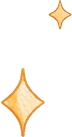 NHIỆT LIỆT CHÀO MỪNG
CÁC EM HỌC SINH 
THAM DỰ BUỔI HỌC HÔM NAY
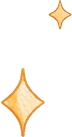 KHỞI ĐỘNG
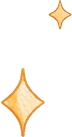 Kể tên một nhân vật có tài trong những câu chuyện em đã học, đã nghe hoặc đã nghe kể.
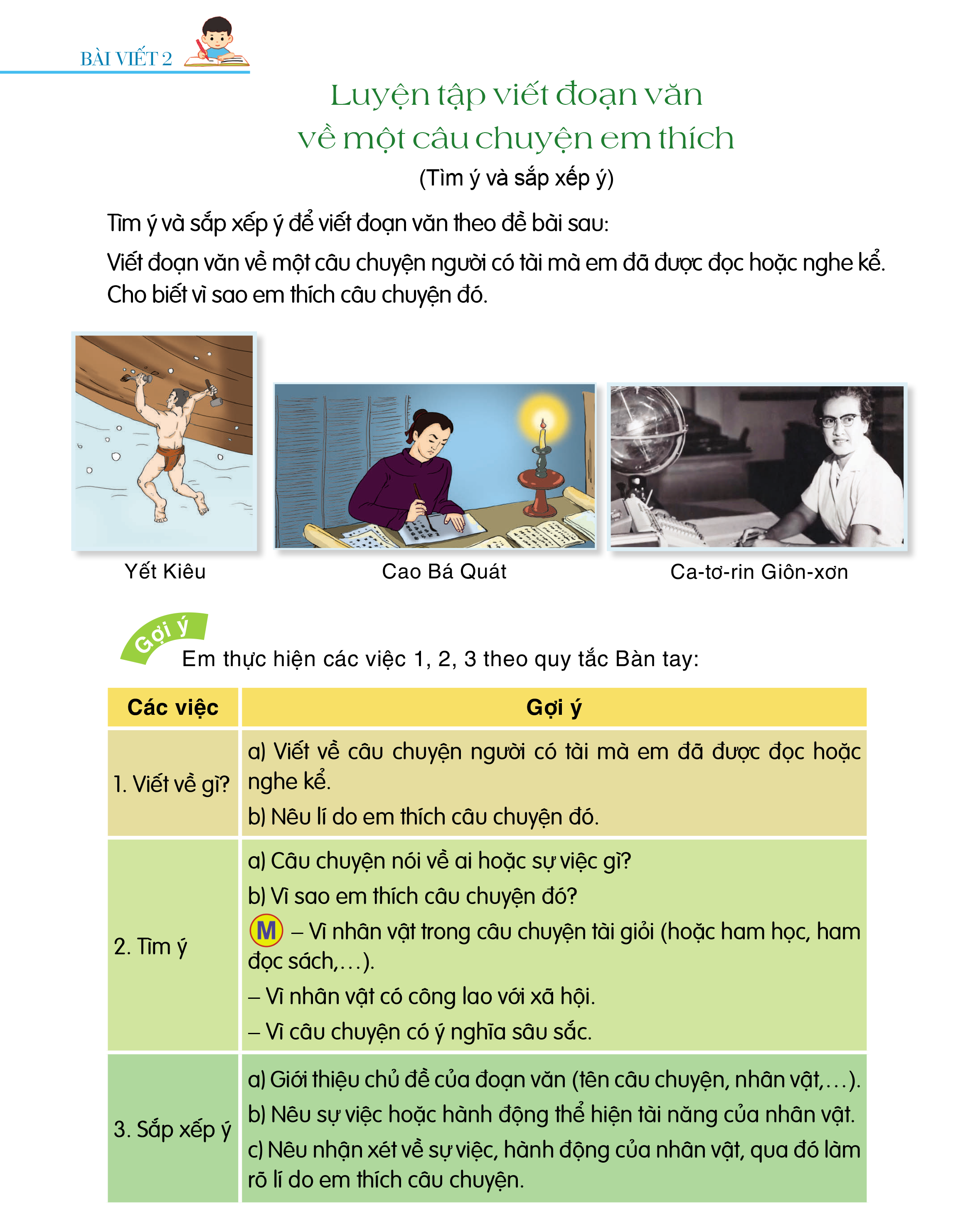 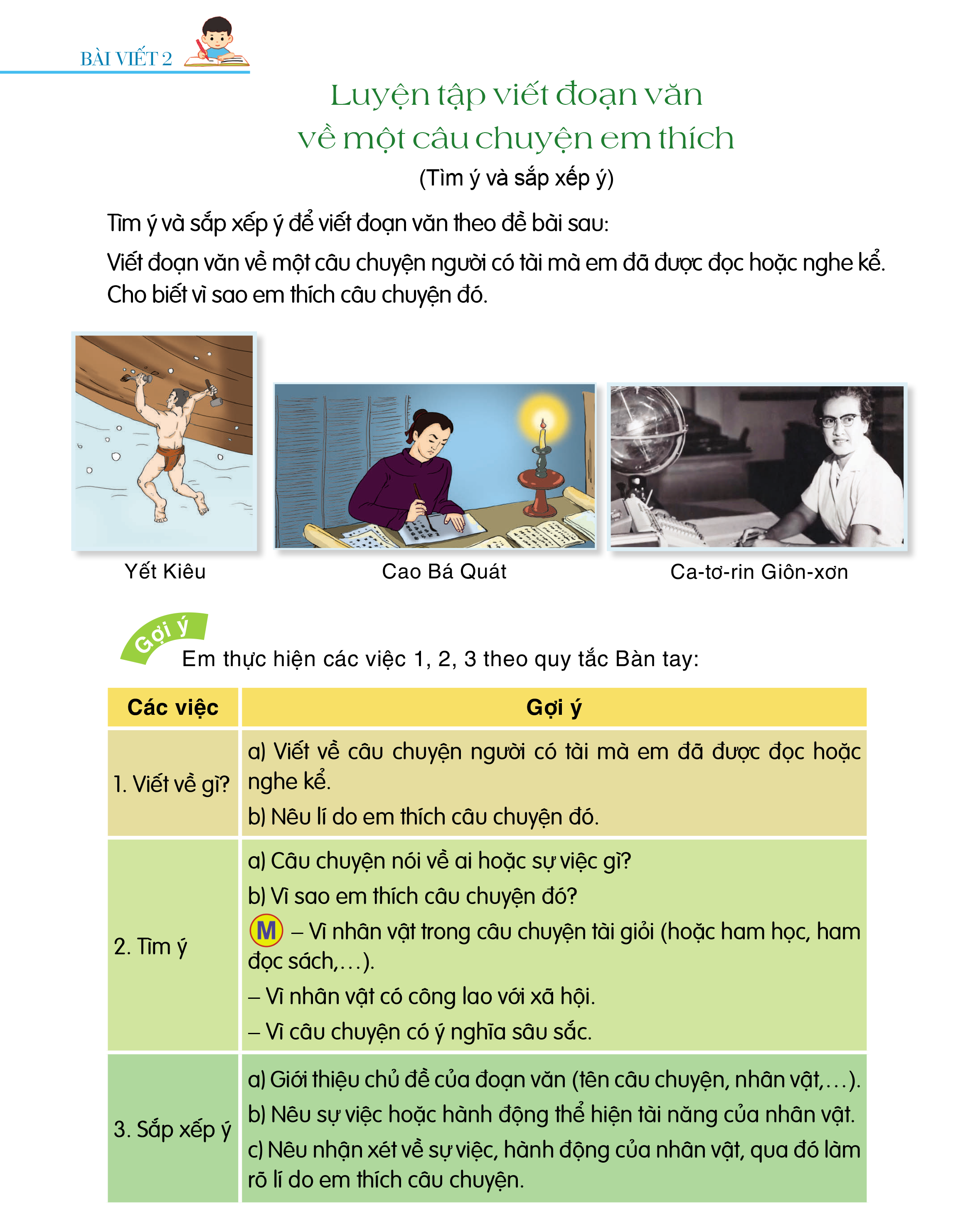 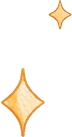 Yết Kiêu
Cao Bá Quát
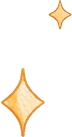 BÀI 8: NGƯỜI TA LÀ HOA ĐẤT
BÀI VIẾT 2: 
VIẾT ĐOẠN VĂN VỀ 
MỘT CÂU CHUYỆN EM THÍCH
(Cấu tạo của đoạn văn)
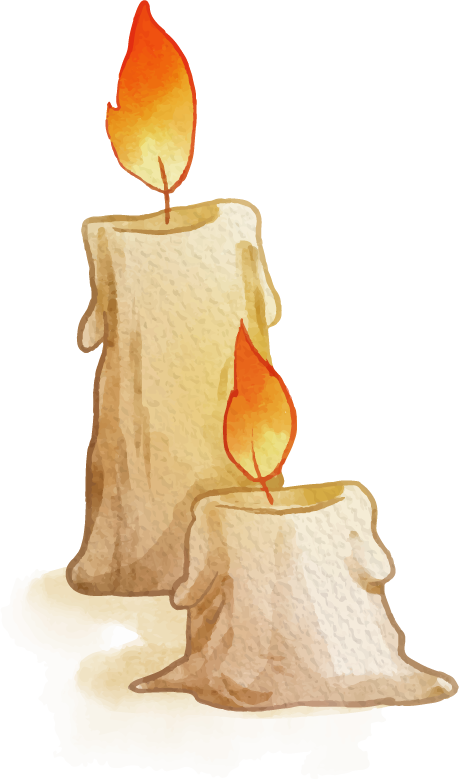 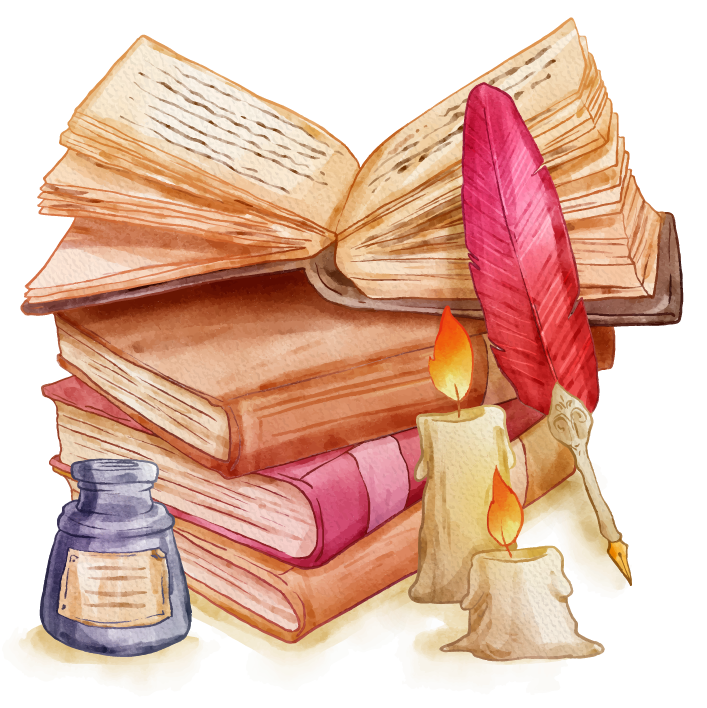 NỘI DUNG BÀI HỌC
01
02
BÀI HỌC
XÉT
Tìm ý
Sắp xếp ý
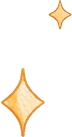 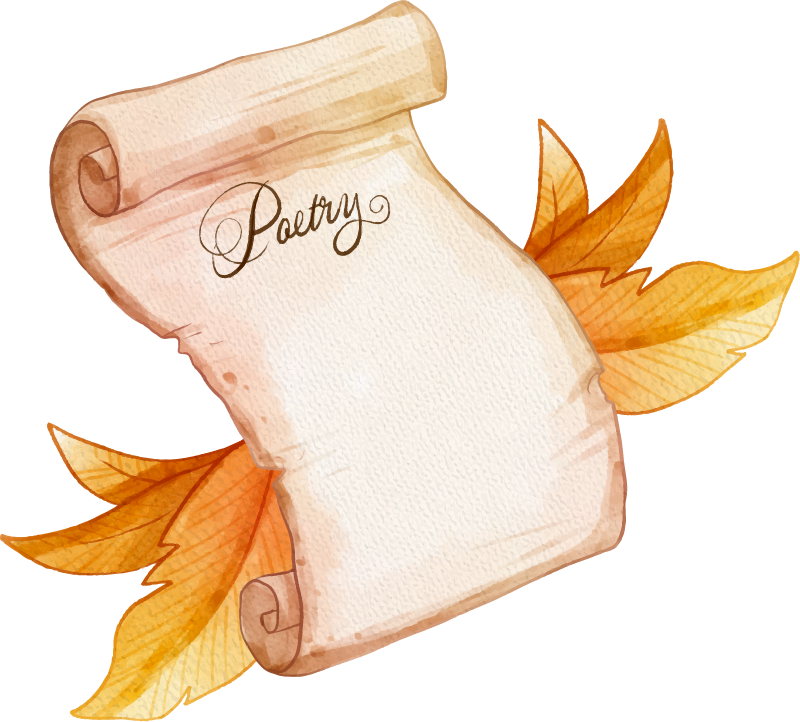 01
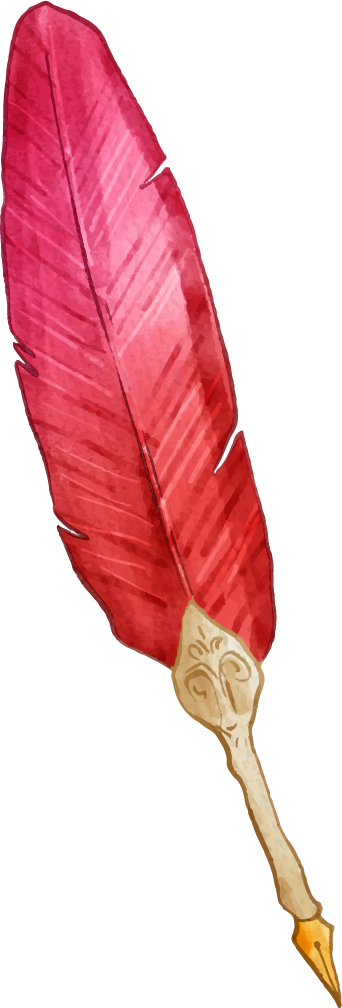 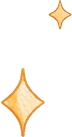 TÌM Ý
TÌM Ý
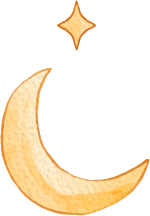 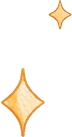 Yêu cầu
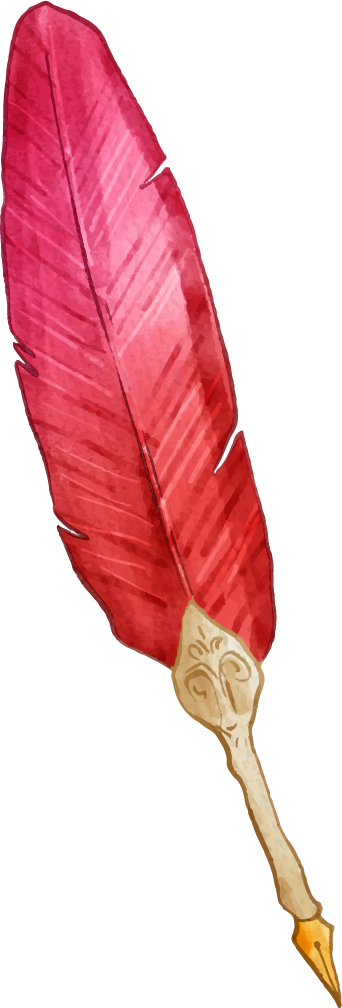 Tìm ý và sắp xếp ý để viết đoạn văn theo đề bài sau: Viết đoạn văn về một câu chuyện người có tài mà em đã được đọc hoặc nghe kể. Cho biết vì sao em thích câu chuyện đó.
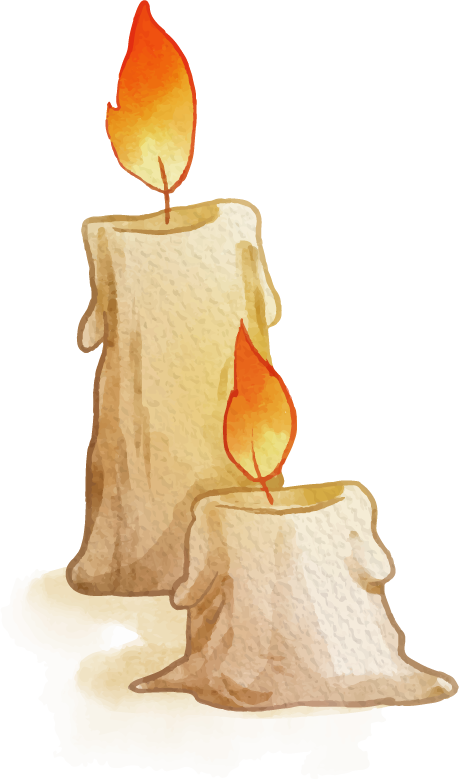 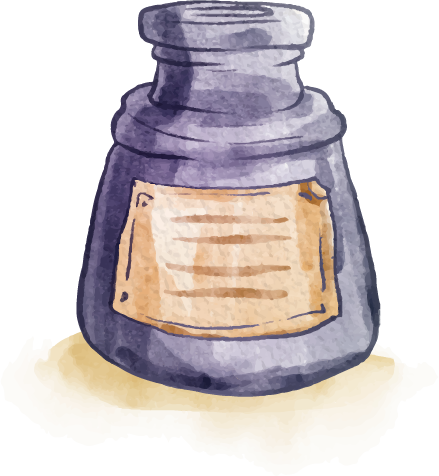 TÌM Ý
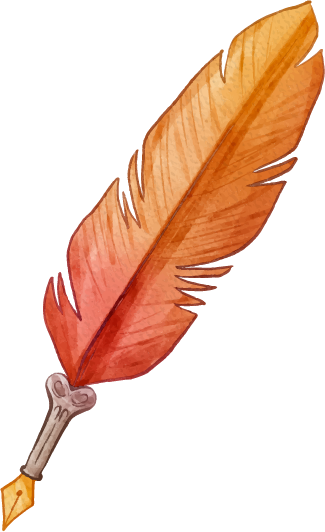 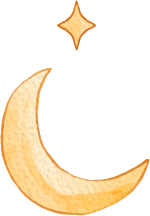 Gợi ý
Người đó tài giỏi như thế nào?
Em viết về ai?
Tính cách của nhân vật đó có gì nổi bật?
Nhân vật đó đã đóng góp tài năng của mình cho xã hội như thế nào?
Em muốn nói gì hoặc làm gì sau khi biết về nhân vật đó.
TÌM Ý
Bài viết về Yết Kiêu
Em sẽ viết về Yết Kiêu.
Yết Kiêu có tài bơi lặn. Ông lặn xuống biển như đi trên đất liền, sống dưới nước sáu, bảy ngày mới lên.
Yết Kiêu là người yêu nước. Khi nghe tin đất nước có giặc ngoại xâm, ông đã đến xin nhà vua cho đi đánh giặc chỉ với vũ khí là búa và dùi sắt. Ông cũng rất khôn ngoan và nhanh trí. Khi bị giặc bắt, ông và đầu hàng rồi nhân cơ hội giặc không để ý, ông nhảy xuống nước thoát thân.
TÌM Ý
Bài viết về Yết Kiêu
Bằng tài năng của mình, Yết Kiêu đã làm đắm không biết bao nhiêu tàu thuyền của giặc khiến chúng vô cùng sợ hãi. Bị thiệt hại khả nặng, lại nghe nói nước Nam nhiều người có tài lặn nên quân giặc phải quay tàu trở về, không dám quấy nhiễu nữa.
Em rất khâm phục Yết Kiêu. Yết Kiêu đã dạy em bài học về việc rèn luyện sức khoẻ bản thân, nỗ lực, kiên trì làm giỏi công việc của chính mình cũng chính là yêu nước.
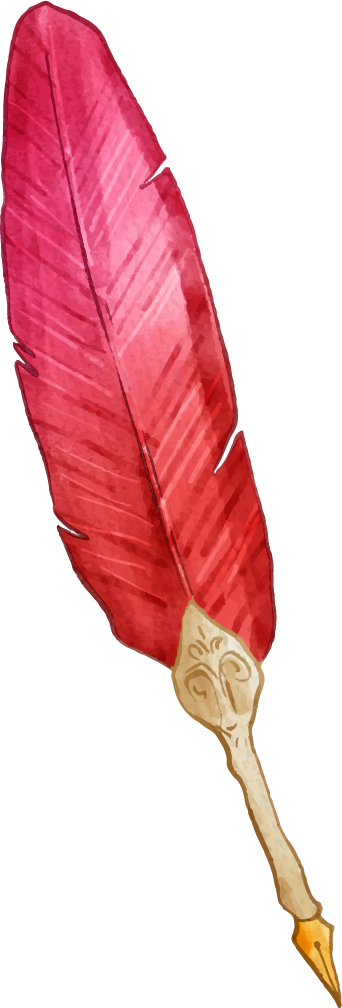 02
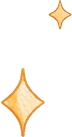 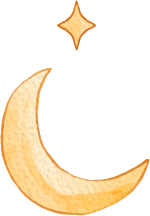 SẮP XẾP Ý
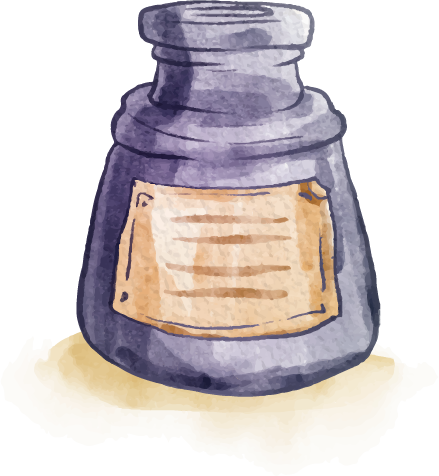 SẮP XẾP Ý
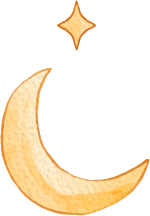 HS làm việc cá nhân
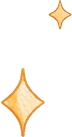 DẶN DÒ
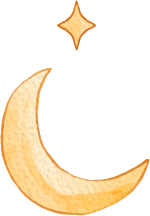 Chuẩn bị 
ĐỌC 3: BA NÀNG CÔNG CHÚA
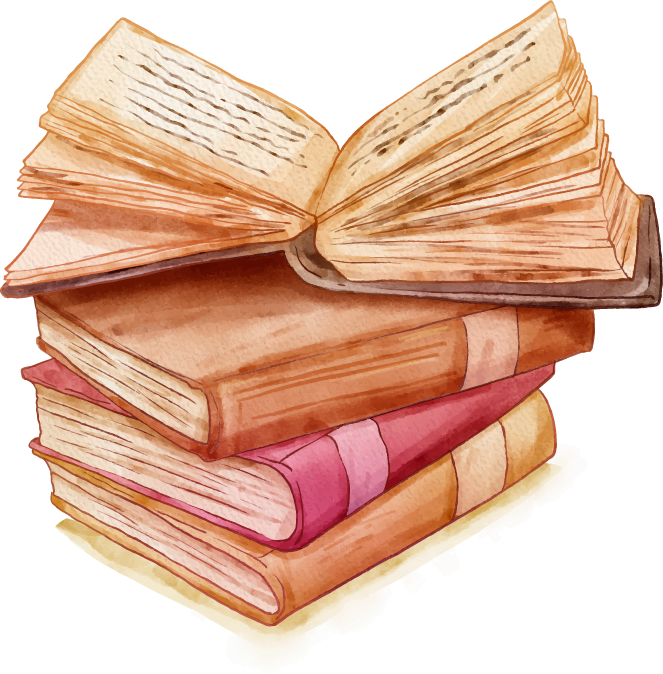 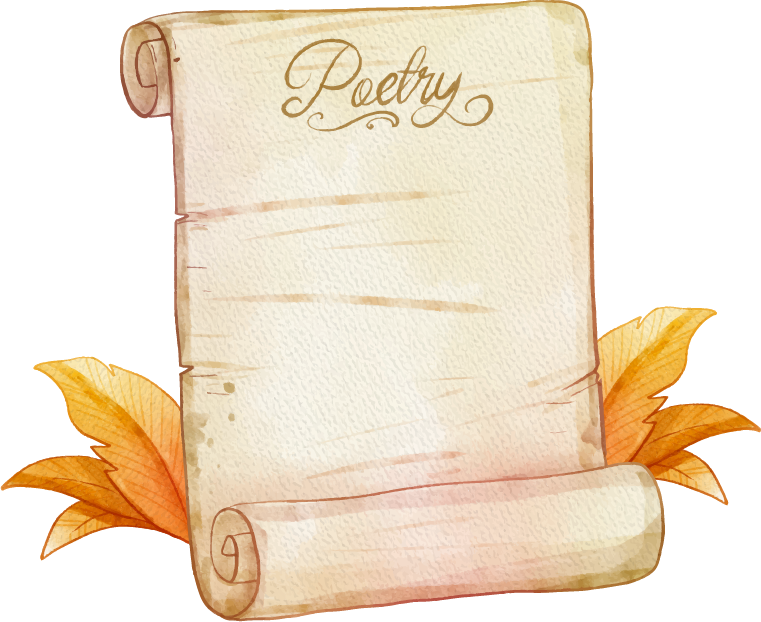 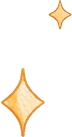 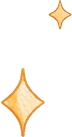 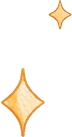 CẢM ƠN CÁC BẠN 
ĐÃ CHÚ Ý LẮNG NGHE
 HẸN GẶP LẠI!
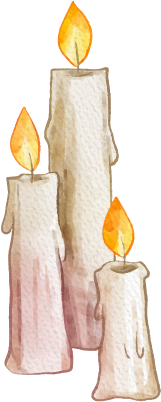 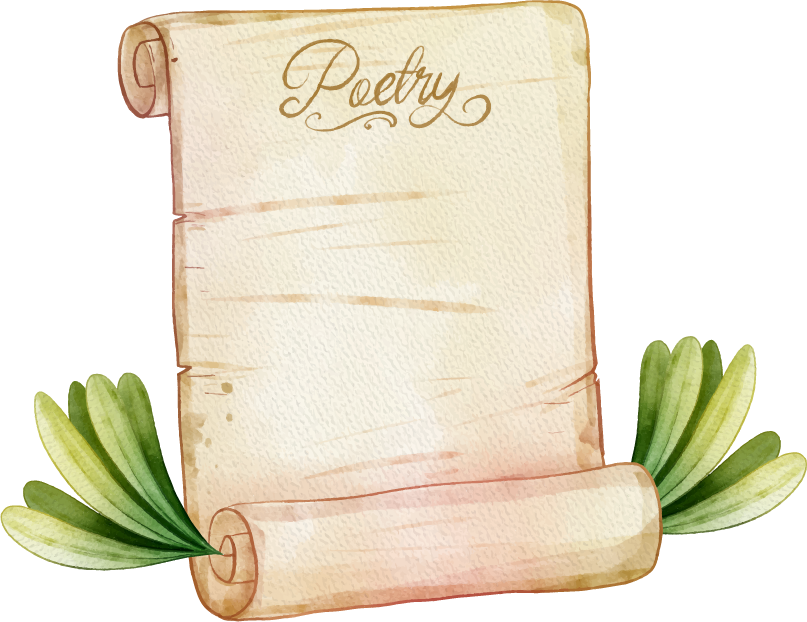